fluency
fluency
1.
1.
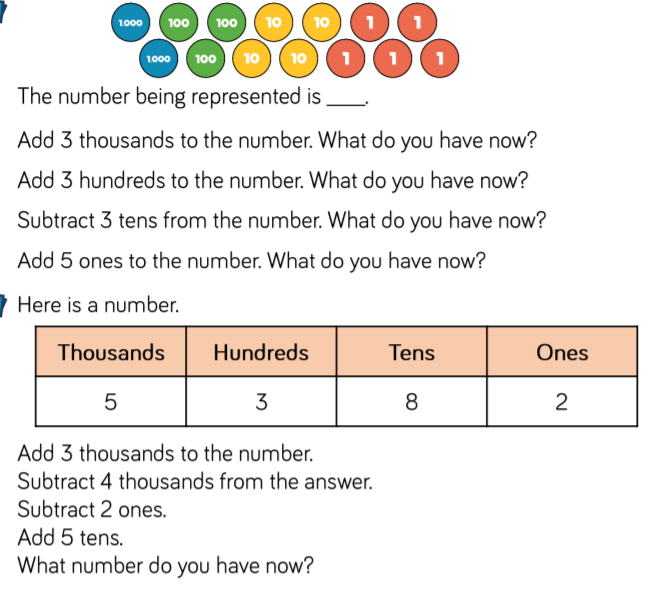 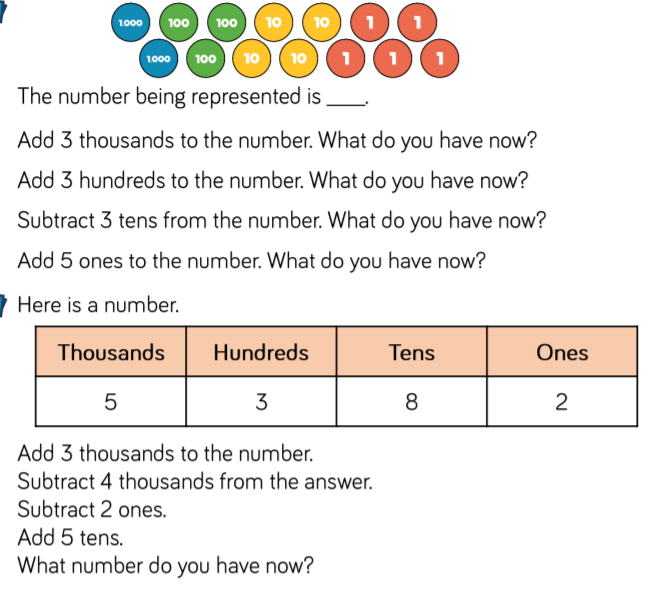 2.
2.
reasoning
reasoning
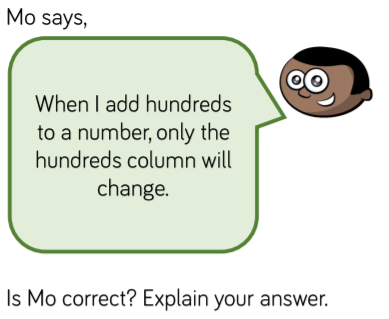 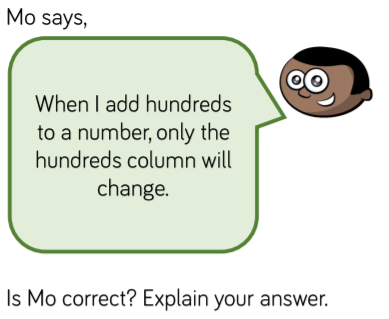